Angle Relationship Notes
Shapes and Designs
Problem 3.4
side
vertex
overlap
Adjacent Angles Two angles that share a ____________   and a ___________. They may not __________________.   Angle ABC is _____________________ to angle CBD.  ____________ is the side they share, and ___________ is the common vertex.  Adjacent angles tell us _____________ about the measures of the angles.
adjacent
B
nothing
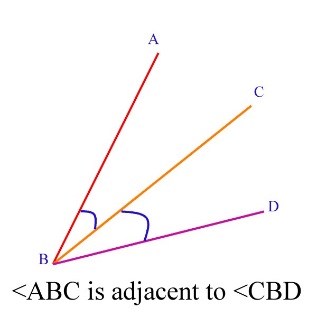 (remember Co – 90!!!)
90°
Right
complementary
angle
Complementary anglesTWO angles that have a sum of _______________.  Since the 30° angle and the 60° angle form a _____________  ________________, they are ______________________.  If two lines, rays or segments meet and form right angles, they are _________________________.If the measure of angle 1 is 30°, the measure of angle 2 must be ______________ because the two angles must add up to ________°
complementary
60°
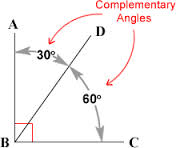 90°
Complementary angles Since one angle measures 30° and the other measures 60°, the sum of their measures is __________° therefore, the two angles are _________________.  Complementary angles _______________ need to be __________________.
90°
complementary
adjacent
DO NOT
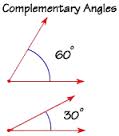 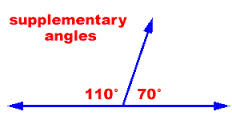 180
Supplementary anglesTWO angles whose measures add up to __________°.  Since the 110° angle and the 70° are LINEAR, together they form a straight line, they are _______________________.  Since the sum of the two angles is _________°, they are called _________________.  Supplementary angles __________ need to be ____________.
supplementary
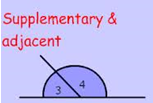 180
supplementary
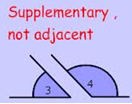 adjacent
DO NOT
intersection
Vertical Angles Angles formed by the ______________ of two ____________  ____________.They are ______________ from ______ __________.Vertical angles are ALWAYS _____________________.
lines
straight
other
opposite
each
52°
38°
1
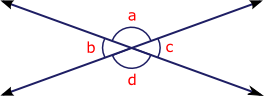 congruent
2
parallel
transversal
Corresponding Angles A pair of angles that are formed when two _______________ lines are cut by a _____________________.  These two angles are in the same ______________ at each intersection.  If the ______________ were cut in half and laid on top of each other, the two angles would be in the same _________ or _________.  Corresponding angles are ______________ ______________.
location
transversal
position
location
always
congruent
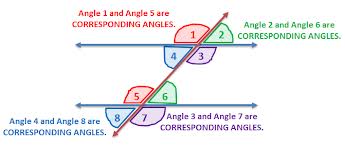 Corresponding angles can be tested using the “F” test…
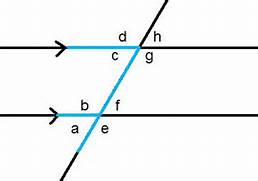 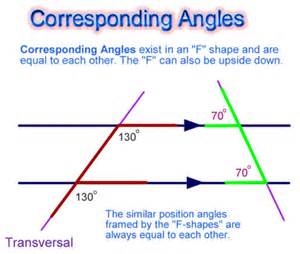 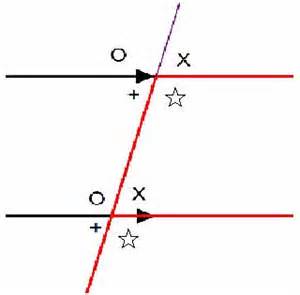 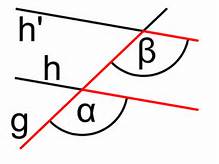 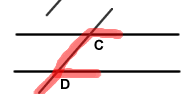 inside
Alternate Interior Angles Two angles that are _____________ parallel lines and are on opposite sides of a _________________.  The measures of alternate interior angles are always ______________________.
transversal
congruent
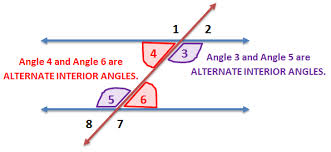 Alternate Interior angles can be tested with the “Z” test…
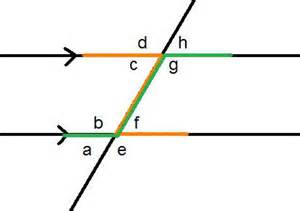 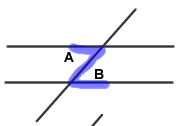 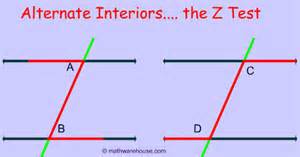 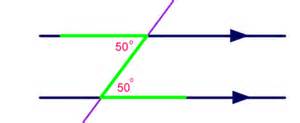 outside
Alternate Exterior Angles Two angles that are _______________ parallel lines and are on opposite sides of a __________________.  The measures of alternate exterior angles are always ______________________.
transversal
congruent
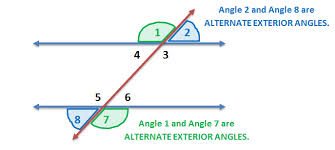 inside
Same Side Interior Angles Two angles that are _______________ parallel lines and are on the ________________ side of the ________________.  The measures of same side interior angles always add up to _______ and are ______________________.
same
transversal
supplementary
180°
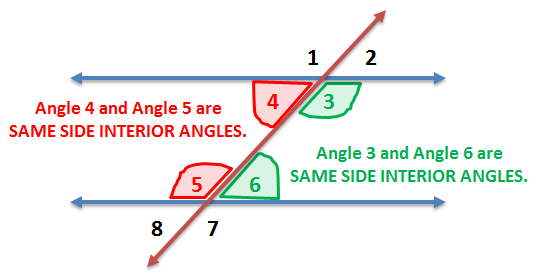 outside
Same Side Exterior Angles Two angles that are _______________ parallel lines and are on the ________________ side of the ________________.  The measures of same side exterior angles always add up to _______ and are ______________________.
same
transversal
supplementary
180°
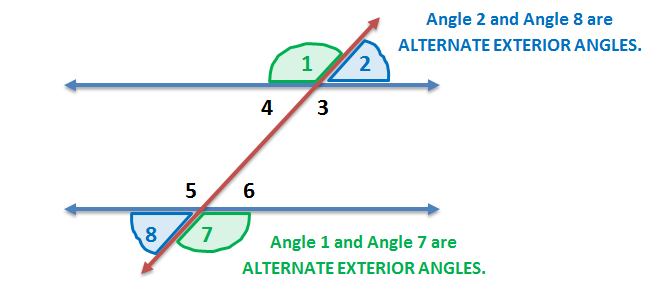